Figure 6. rsFC maps from 5 distinct subregions of the right PMC. Statistical parametric maps using a voxel-level ...
Cereb Cortex, Volume 24, Issue 3, March 2014, Pages 719–727, https://doi.org/10.1093/cercor/bhs353
The content of this slide may be subject to copyright: please see the slide notes for details.
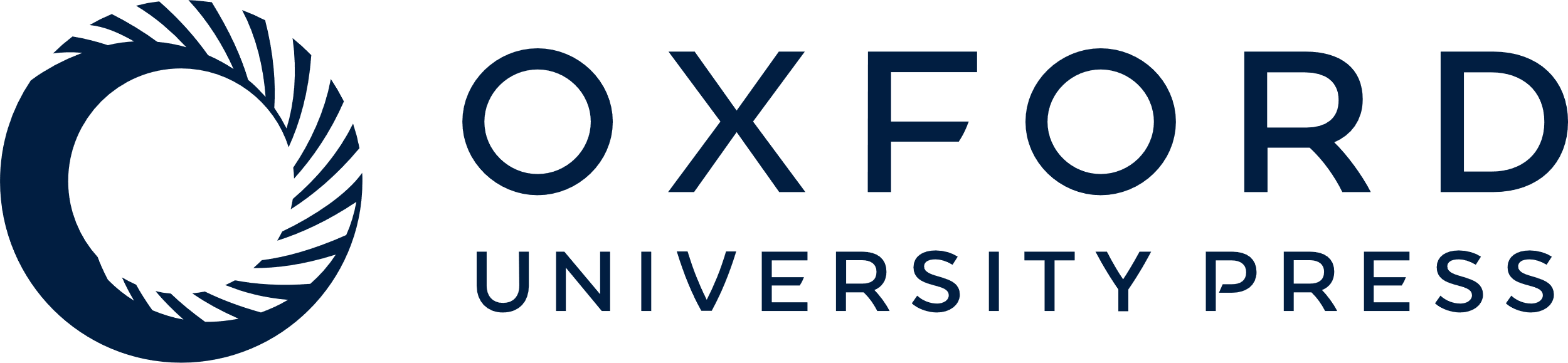 [Speaker Notes: Figure 6. rsFC maps from 5 distinct subregions of the right PMC. Statistical parametric maps using a voxel-level statistical threshold of P < 0.05 corrected for false discovery rate. Caret software (Van Essen et al. 2001) was used to visualize these maps.


Unless provided in the caption above, the following copyright applies to the content of this slide: © The Author 2012. Published by Oxford University Press. All rights reserved. For Permissions, please e-mail: journals.permissions@oup.com]